Brood bakken in het bakkerijmuseum
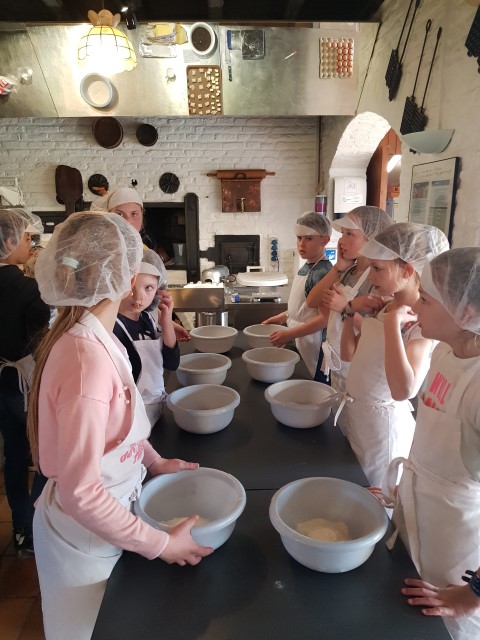 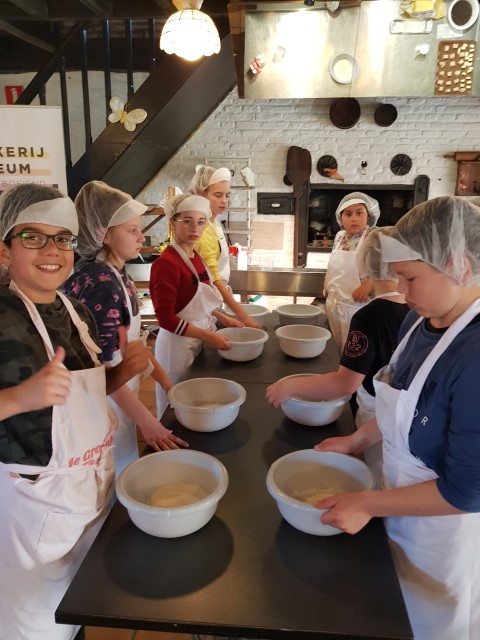 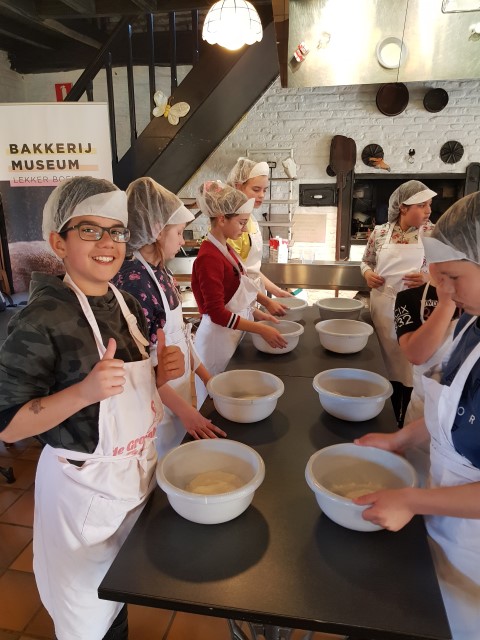 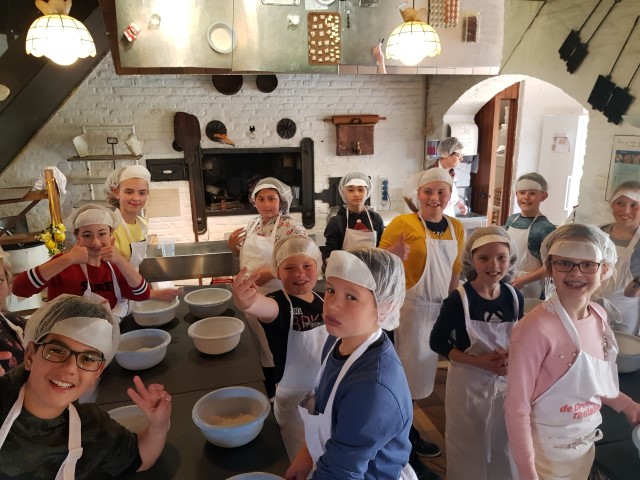 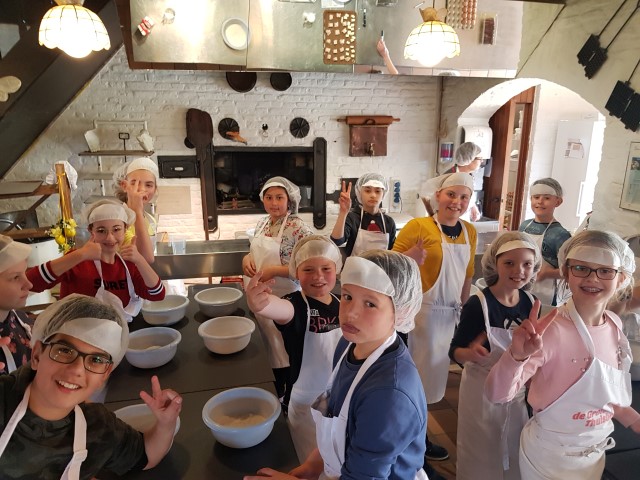 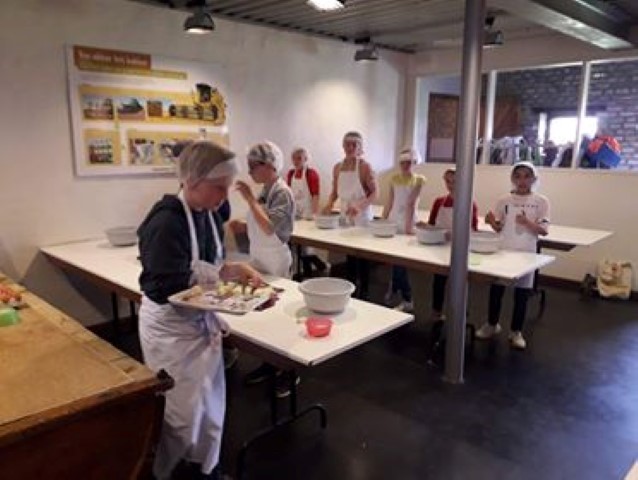 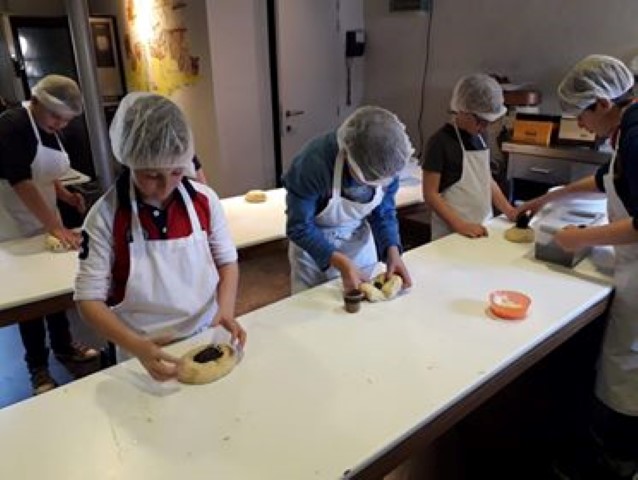 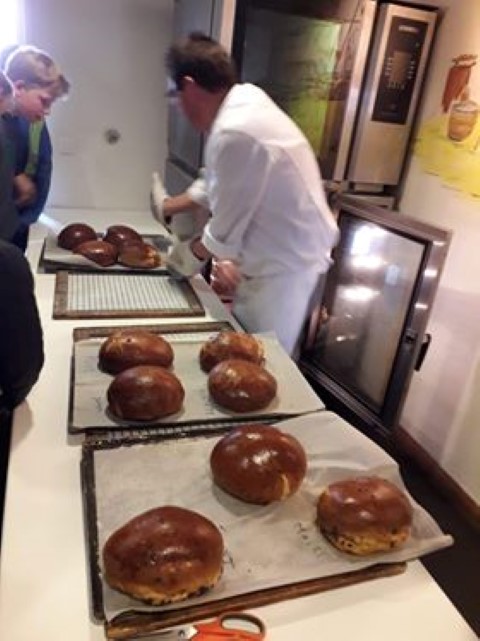 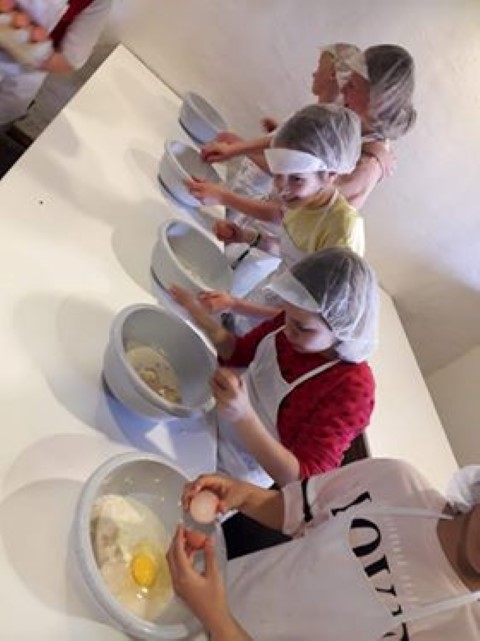 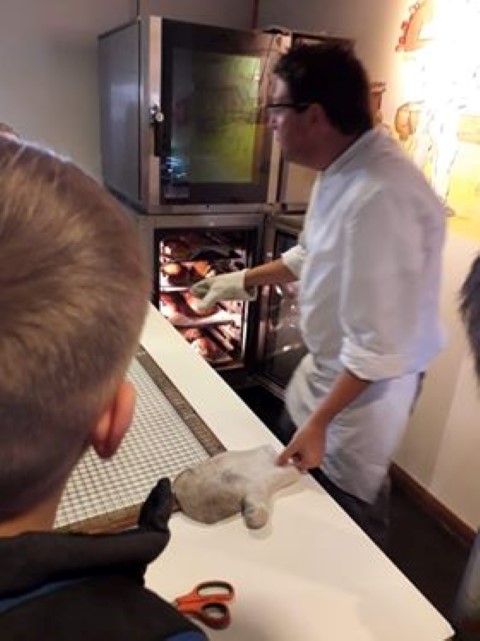 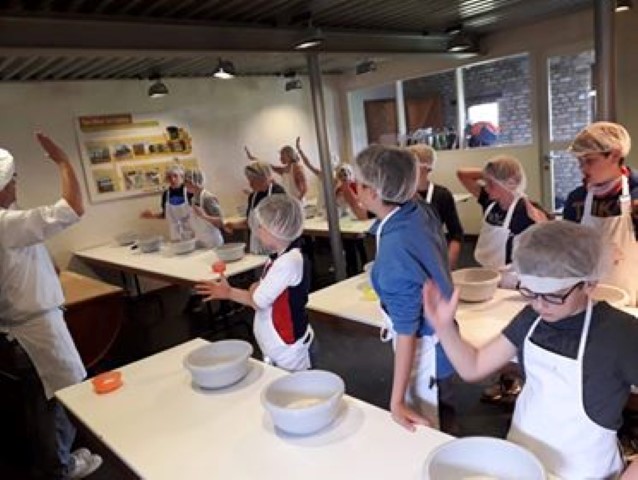 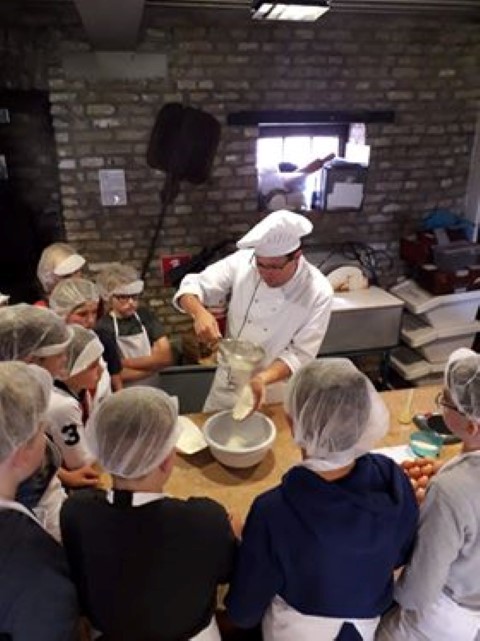 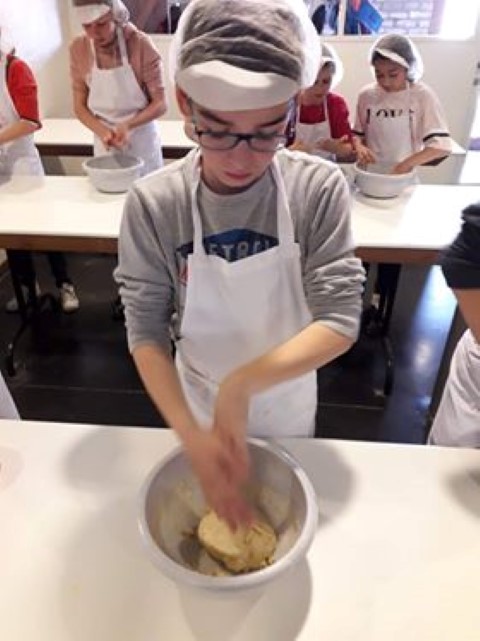 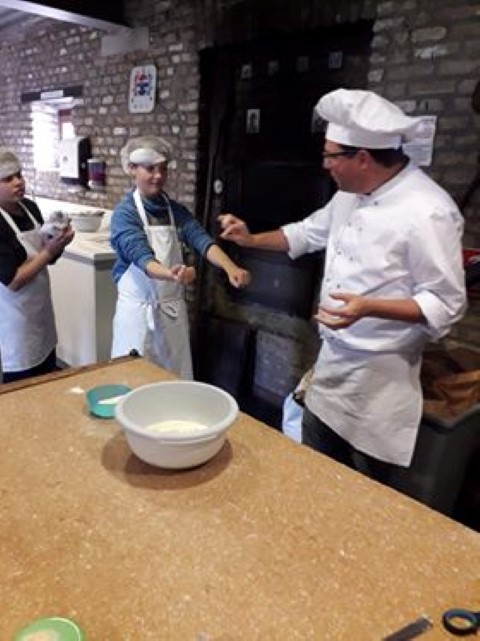 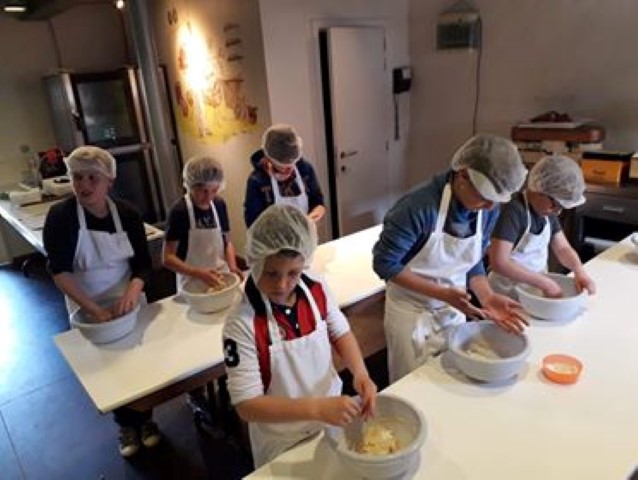 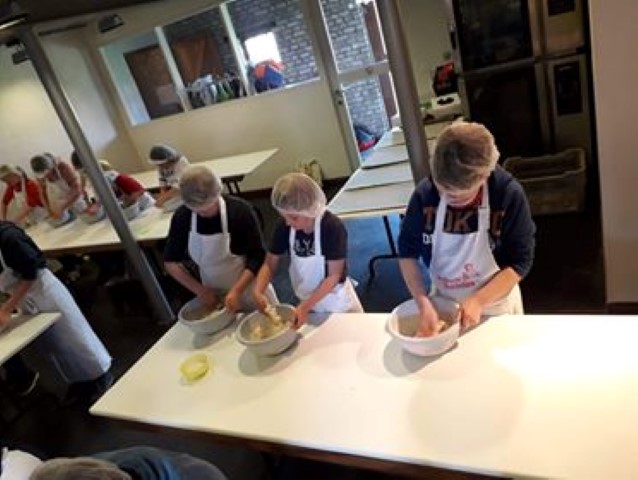 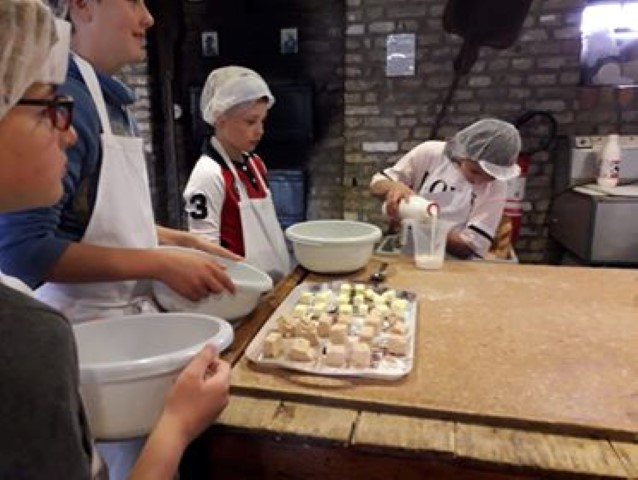 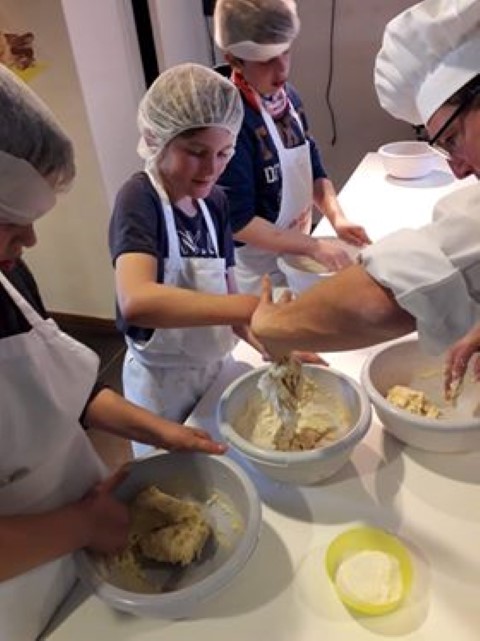 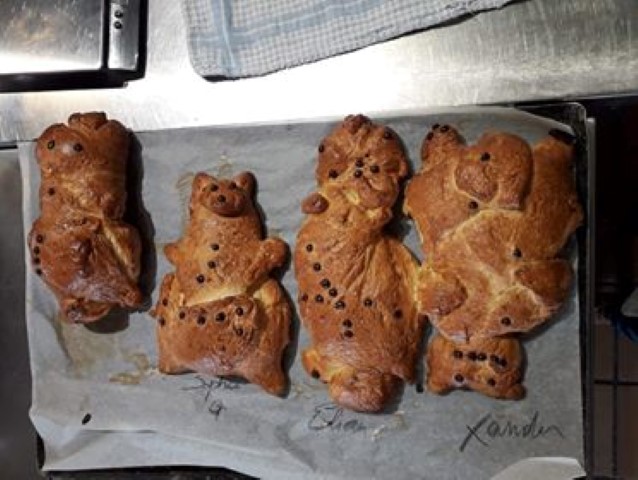 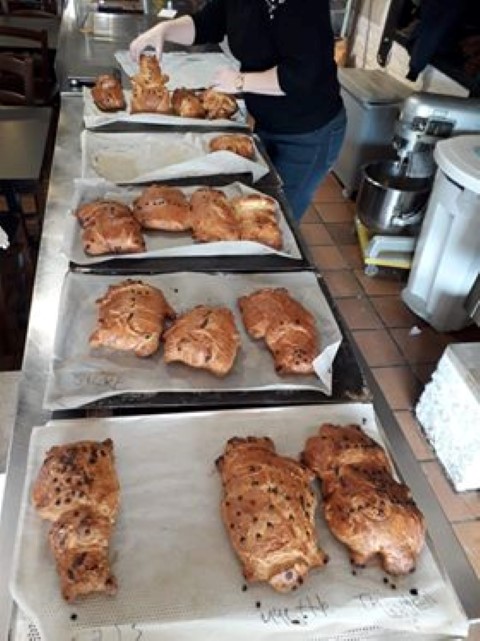 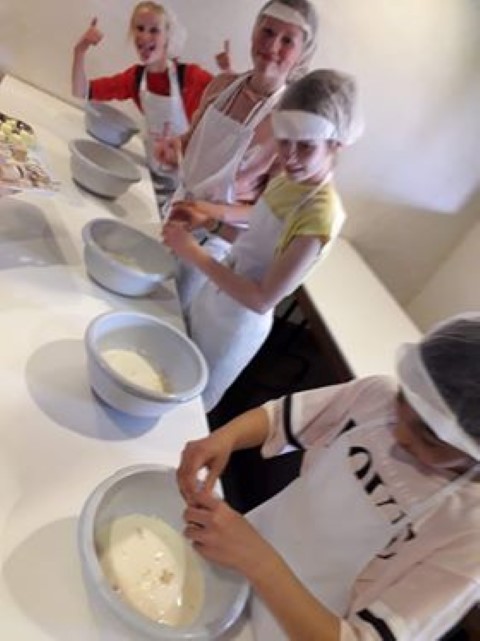 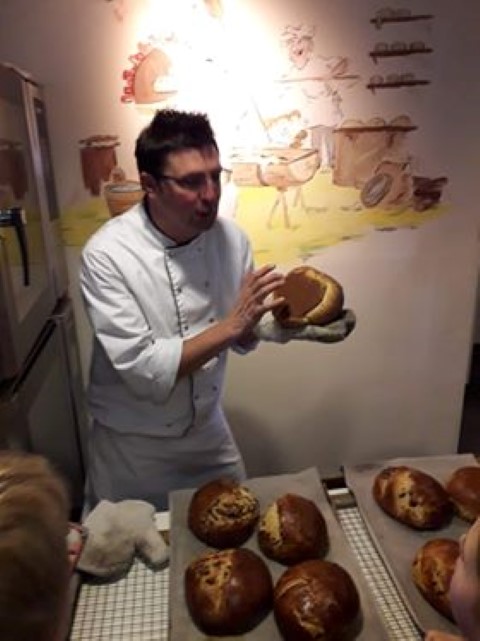 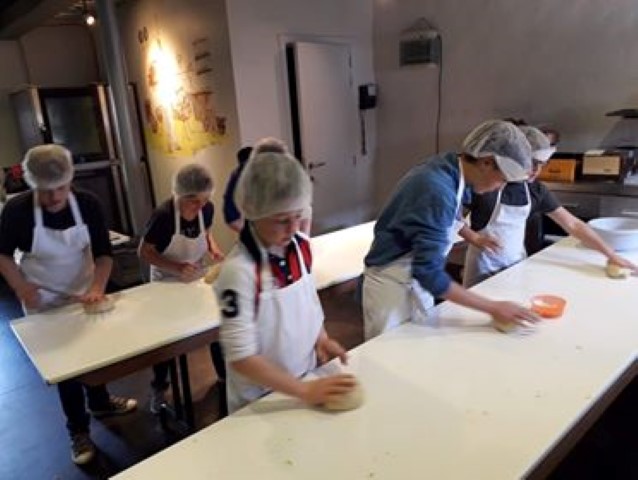 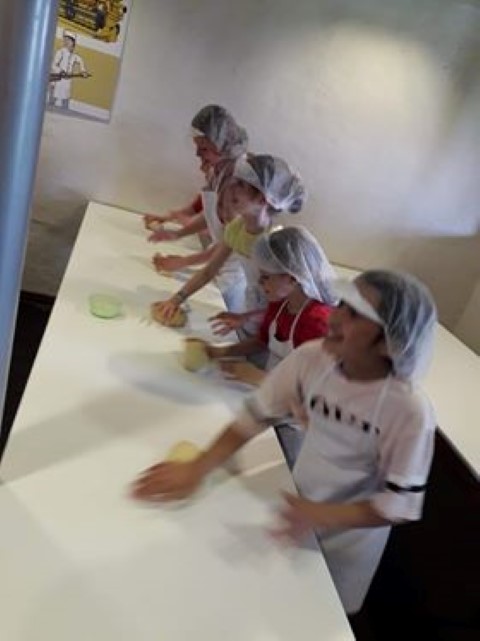 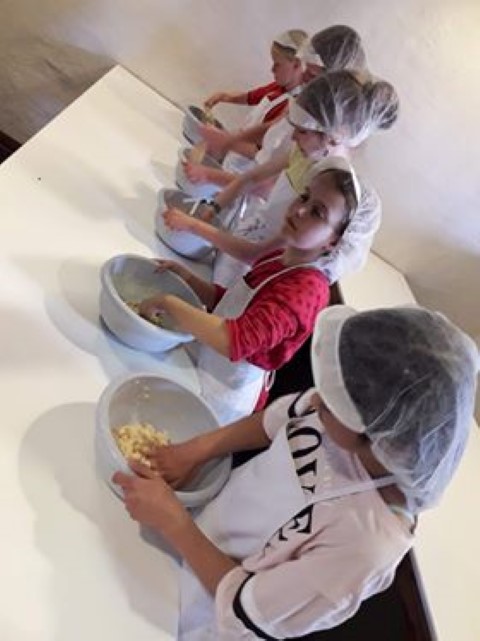 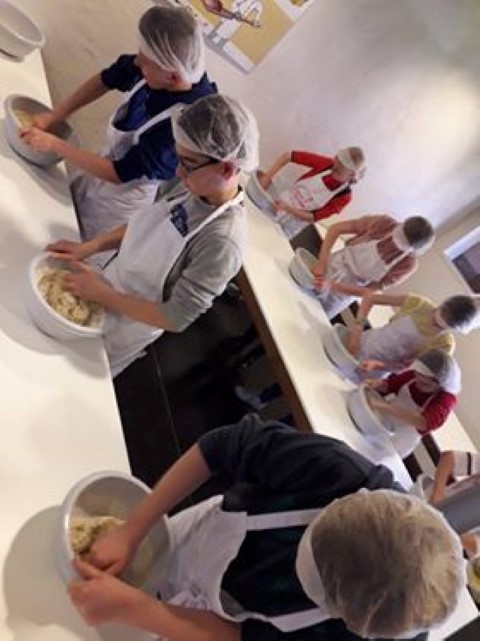 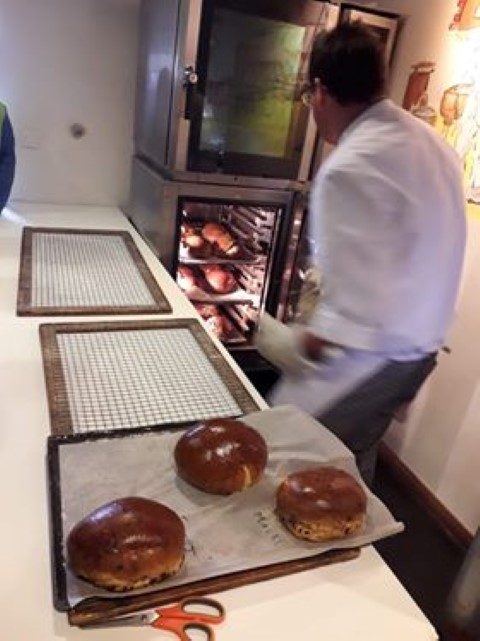